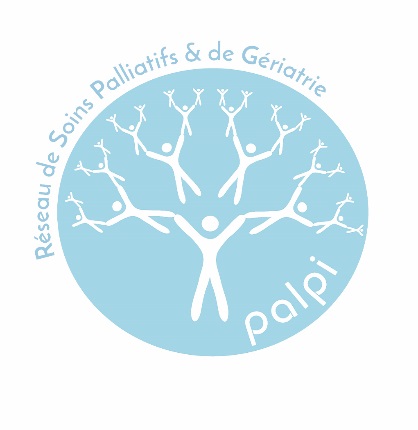 RESPECT DE LA LOIAU DOMICILEréseau de soins palliatifs PALPI80J. ONCLE, DocteurF. BENAZET, psychologue
1ère Journée Régionale CSPHF 14/11/2019  Lille Grand Palais
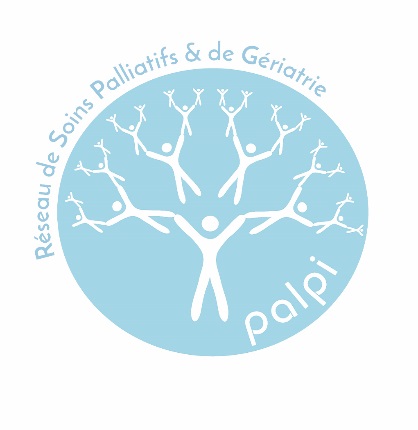 DIRECTIVES ANTICIPEES: rappel du cadre légal ( documents HAS)
Elles permettent, en cas de maladie grave ou d'accident, de faire connaître ses souhaits sur la fin de sa vie, et en particulier :
		 limiter ou arrêter les traitements en cours,
		 être transféré en réanimation si l'état de santé le requiert,
		 être mis sous respiration artificielle,
		 subir une intervention chirurgicale,
		 être soulagé de ses souffrances même si cela a pour effet de 			mener au décès.
1ère Journée Régionale CSPHF  14/11/2019   Lille Grand Palais
Les directives anticipées
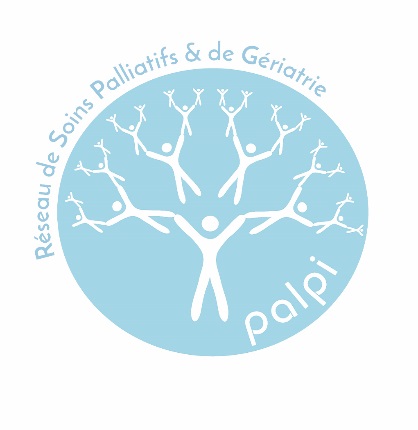 Les directives anticipées peuvent être rédigées par toute personne majeure.
Elles doivent prendre la forme d'un document écrit, à dater et signer. Le document est manuscrit ou dactylographié. Il se fait sur papier libre, mais certains établissements de santé fournissent un formulaire.
1ère Journée Régionale CSPHF  14/11/2019   Lille Grand Palais
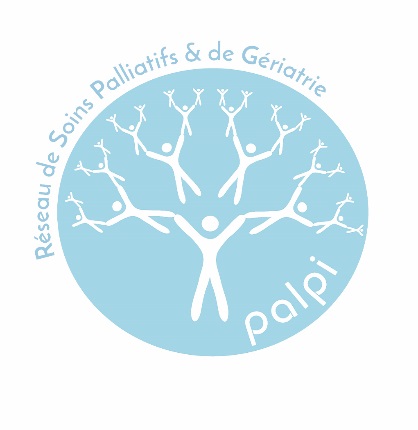 Les directives anticipées : un droit et non un devoir
Les directives anticipées sont évolutives : le temps du patient est différent du temps du soignant. 
C’est un processus exigeant plusieurs étapes inscrites dans la temporalité du patient. 
Dans notre pratique, intérêt de partir du patient et d’écrire « des souhaits de vie », à compléter, modifiables et évolutifs. 
Ce ne sont pas des écrits pour définir la façon dont je veux mourir mais bien la façon dont je veux vivre jusqu’à ma mort.
1ère Journée Régionale CSPHF  14/11/2019  Lille Grand Palais
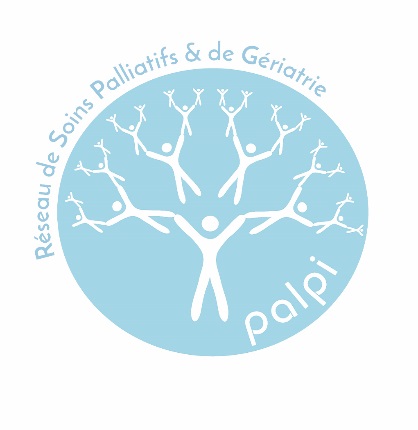 LES DIRECTIVES ANTICIPEES : UN ENGAGEMENT
La rédaction des DA n’engage pas seulement le patient mais aussi la famille qui l’accompagne et également les soignants du quotidien.
Si un patient demande a bénéficier d’une sédation au domicile si survenue d’une détresse respiratoire, il est nécessaire de recueillir l’adhésion de son entourage et des soignants, de les informer et de les former si nécessaire.
1ère Journée Régionale CSPHF  14/11/2019 
 Lille Grand Palais
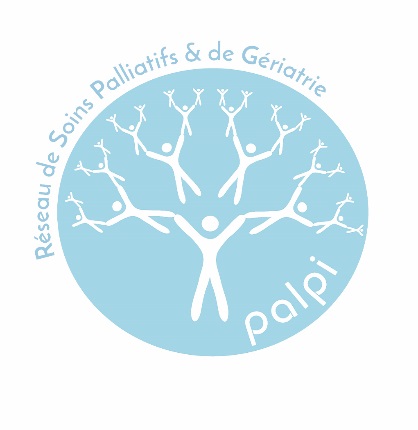 Monsieur V. Marc 64 ans
1ère Journée Régionale CSPHF  14/11/2019   
Lille Grand Palais
MONSIEUR V. MARC 64 ANS
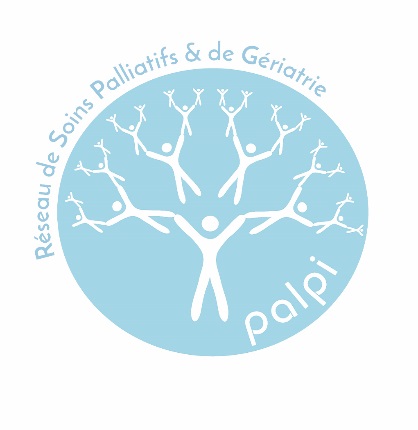 Patient suivi pour carcinome épidermoïde du sinus piriforme gauche et du 1/3 inférieur de l’œsophage avec métastases pulmonaires, traité par CTE et RTE. Le réseau PALPI 80 est contacté par l’HAD de DOULLENS pour rédaction des directives anticipées et équilibration du schéma antalgique.
Porteur d’une GPE pour une alimentation entérale.
Patient alcoolo-tabagique, vit avec son épouse.
A l’examen, patient asthénique, amaigrissement malgré l’alimentation entérale, douleurs dorsales nociceptives malgré Durogésic 25 et Oxynormoro 5, dysphagie invalidante et douleurs d’allure neuropathiques cervicales
Prises orales possibles mais notion de fausses routes aux solides et aux liquides.
1ère Journée Régionale CSPHF  14/11/2019  
 Lille Grand Palais
A l’entretien
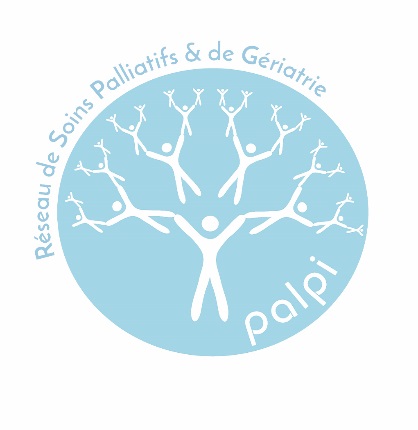 Le patient nous demande de rédiger ses directives anticipées, nous confie que sa vie n’aura pas de sens s’il perd ses facultés intellectuelles, s’il ne peut plus se lever pour voir ses amis, et s’il ne peut plus fumer. 
Lors de la première visite du réseau avec le binôme Médecin/psychologue, rédaction des directives stipulant que le patient désire être sédaté au domicile si détresse respiratoire ou souffrance morale insupportable secondaire à une perte d’autonomie.
1ère Journée Régionale CSPHF  14/11/2019   
Lille Grand Palais
A l’entretien
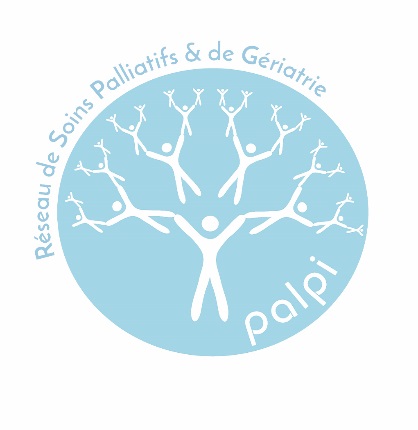 Consultation ORL de suivi : proposition de trachéotomie pour confort respiratoire acceptée par le patient. 
Mise en place d’une pompe à morphine sur PAC, relai avec le médecin traitant pour la prescription. 
Perte d’autonomie : « sa vie n’a plus de sens car ne peut plus sortir de sa chambre, ni manger ni fumer ». Sensation de constriction permanente au niveau de la gorge, sommeil de mauvaise qualité malgré les hypnotiques : introduction d’Hypnovel en sub lingual à la demande.
Episode de nécrose du pied sur probable ischémie du membre inférieur générant des douleurs. Difficulté du patient et de son épouse face au délabrement physique.
1ère Journée Régionale CSPHF  14/11/2019
 Lille Grand Palais
Mise en place d’une sédation
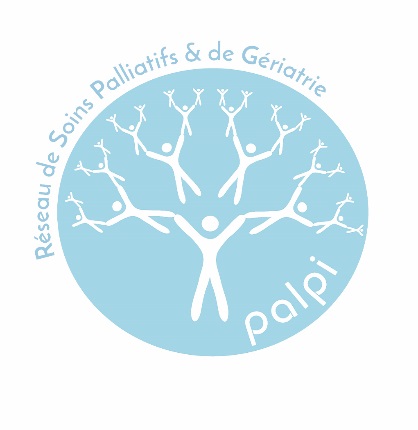 Nouvelle visite au domicile : agitation sur anxiété généralisée, mieux avec l’Hypnovel sub lingual : mise en place d’Hypnovel en débit continu dose anxiolytique, introduction d’Haldol pour les hallucinations visuelles.
2 jours plus tard, dyspnée inconfortable, le patient demande a être sédaté : titration et relai avec le débit continu d’Hypnovel, arrêt de l’alimentation entérale car encombrement, augmentation des paramètres de la pompe à morphine car douleur secondaire à l’ischémie.
Réévaluation téléphonique auprès de l’épouse et des soignants de l’HAD : est soulagée de voir son époux serein et apaisé, il a eu le temps de parler à ses enfants avant d’être endormi, elle se sent bien entourée par l’équipe de l’HAD et du réseau. Patient non douloureux avec confort respiratoire.
Décès de Mr V. 3 jours plus tard.
1ère Journée Régionale CSPHF  14/11/2019  
Lille Grand Palais
Place du réseau
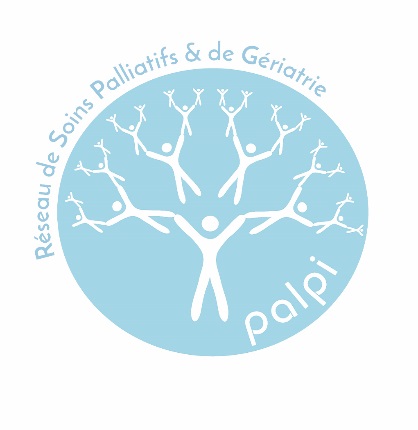 Aide à la rédaction des directives anticipées. 
Accompagnement de la famille dans la démarche.
Coordination des soignants qui gravitent autour du patient.
1ère Journée Régionale CSPHF  14/11/2019   
Lille Grand Palais
Sédation : cadre légal ( SFAP)
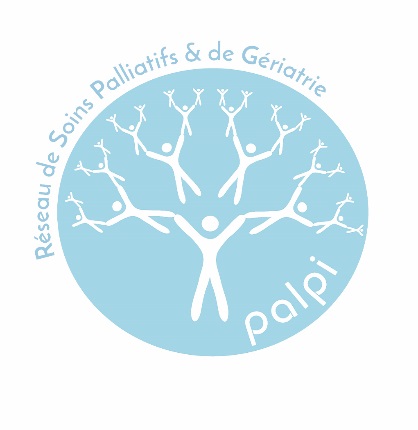 Onze ans après la loi Léonetti, une nouvelle « loi créant de nouveaux droits en faveur des malades et des personnes en fin de vie » a été promulguée le 2 février 2016 : la loi LEONETTI-CLAEYS.
A la demande du patient afin d'éviter toute souffrance et de ne pas subir d'obstination déraisonnable : elle est envisagée lorsqu’il n’y a pas d’autre solution pour apaiser la souffrance du patient en fin de vie.
Chez un patient qui ne peut pas exprimer sa volonté, en cas d'arrêt des traitements de maintien en vie.
Les sédations en situation palliative dans un contexte d’urgence, les sédations transitoires ou potentiellement réversibles étaient déjà décrites dans la précédente loi.
1ère Journée Régionale CSPHF  14/11/2019   
Lille Grand Palais
Sedation : cadre légal
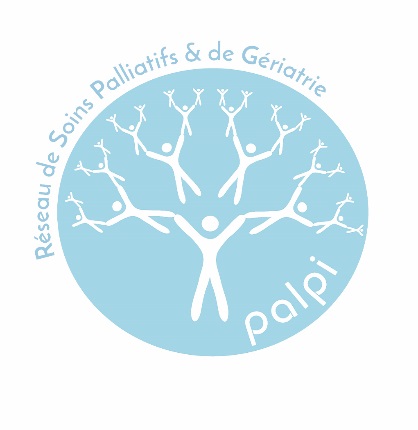 Cette sédation est mise en œuvre selon une procédure collégiale définie par voie réglementaire, en respectant les directives anticipées de l’usager, ou à défaut en ayant consulté sa personne de confiance, et à défaut la famille et les proches. Cette procédure devra être inscrite au dossier médical.
A la demande de la personne malade, la sédation profonde et continue peut être mise en œuvre à son domicile, dans un établissement de santé, ou dans les établissements et les services qui accueillent des personnes âgées.
1ère Journée Régionale CSPHF  14/11/2019  
Lille Grand Palais
La sédation au domicile
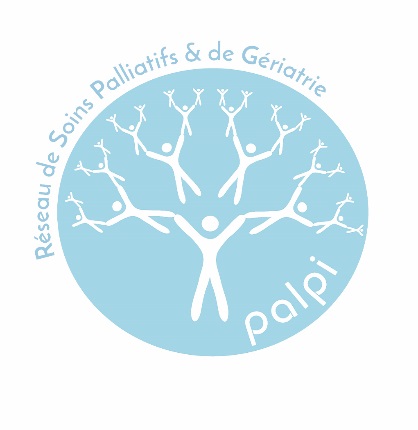 En pratique, prescription par le médecin prenant en charge le patient, responsable de la décision: il prend conseil, le cas échéant, auprès du médecin du réseau, de l’EMSP, de l’ERRSPP, de l’équipe référente en soins palliatifs. L’infirmier(ère) débutera l’administration des médicaments, en présence du médecin qui a décidé et prescrit la sédation, notamment en cas de titration, selon le protocole prédéfini (HAS févr. 2018, comment mettre en œuvre une sédation profonde et continue maintenue jusqu’au décès ?)
L’Hypnovel : molécule utilisée en première intention.
Délivrance hospitalière mais molécule rétrocédable. Un patient au domicile sans HAD  peut bénéficier de cette molécule via la pharmacie de l’hôpital le plus proche.
1ère Journée Régionale CSPHF  14/11/2019   
Lille Grand Palais
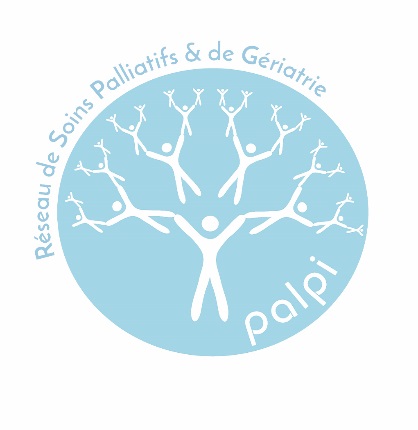 Mise en œuvre d’une sedation profonde et continue
Equipe spécialisée en soins palliatifs pour avoir un médecin référent, compétent en soins palliatifs, prévenu et joignable pour des conseils pharmacologiques. Le médecin et un(e) infirmier(ère) doivent être joignables 24h/24, l’infirmier(ère) devant pouvoir se déplace.
1ère Journée Régionale CSPHF  14/11/2019   
Lille Grand Palais
Madame D. Françoise, 70 ans
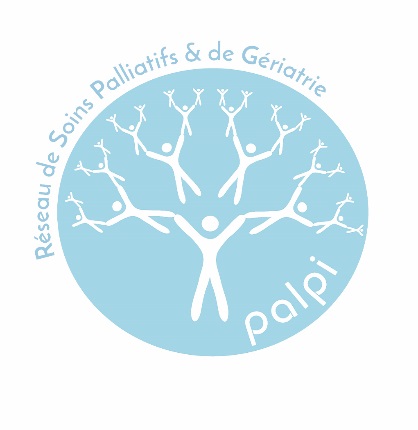 Diagnostic en avril 2016, avec troubles de la préhension au niveau du membre supérieur droit ainsi qu'un début de troubles de la déglutition.
Visite au domicile en juin : Vit avec son mari qui gère les repas. Ils partent en cure à Axe les thermes l’été, cs neuro le 08,08. Pas de besoin ce jour, prise de nouvelles après la cs. Cs avec le pneumo le 20/06 avec EFR, gazométrie et Radio thorax.Demande d'évaluation par ergothérapeute notamment pour des aides compensatrices au niveau de la préhension fine.
1ère Journée Régionale CSPHF  14/11/2019 
Lille Grand Palais
Madame D. Françoise, 70 ans
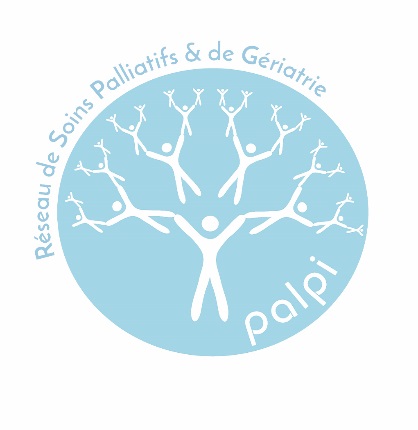 A été revu à plusieurs reprises par notre psychologue, et matériel de communication installé par l’ergo.
Février 2017 : Évolution rapide de la maladie avec des grosses difficultés d'élocution. Consciente de cette évolution. A la dernière cs avec le neuro a été abordé la question de la déglutition et d'une future nutrition entérale si l'alimentation per os devenait compliquée : informations données par vis-à-vis de la GPE.Hypersalivation +++
1ère Journée Régionale CSPHF 
14/11/2019   
Lille Grand Palais
MADAMe d. Françoise 70 ans
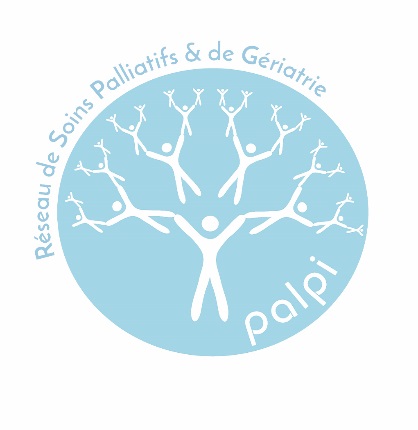 Après réflexion, désir de la patiente de bénéficier d’une GPE, pose en Aout 2017.
Elle ne peut à présent plus marcher depuis sa dernière hospitalisation pour pneumopathie d’inhalation et pose de GPE, dit que sa vie a basculé et ne veut plus retourner à l'hôpital, très mal installée dans un fauteuil confort basique, elle reste la plupart du temps alitée dans une chambre (où se trouve le lit conjugal), monsieur n'a pas voulu que le lit médicalisé soit installé dans la salle pour préserver l'intimité de son épouse. Elle a du faire face à de nombreuses adaptations. Les symptômes dépressifs sont forcément majorés dans un contexte d'anxiété chronique pour elle et monsieur. Elle ne peut pas dormir la nuit avec le masque de la VNI à cause de la sensation d'enfermement qui l'angoisse, d'après monsieur elle la met 1 à 2h le soir mais pas suffisamment pour en ressentir les bénéfices, madame dit être gênée par la salive qu'elle parvient difficilement à déglutir, elle la garde dans la bouche un bon moment, elle aura aussi un épisode de toux. Question des directives anticipées.
1ère Journée Régionale CSPHF  14/11/2019 
Lille Grand Palais
Evolution au domicile
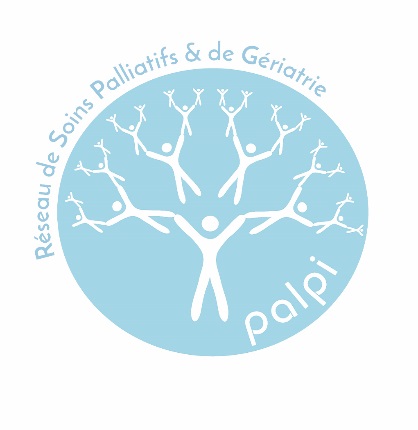 Octobre 2017: Madame est installée au fauteuil dans la salle, monsieur est dans le même état d'esprit à la fois désabusé et triste. Mme se plaint de son lit dans lequel elle est mal installée entre autre parce qu'elle glisse et "qu'elle est loin de son mari". Ils sont encore dans les retentissements de la perte d'autonomie qui a bouleversé tant leur vie sociale que de couple.
Novembre 2017 : après démarches auprès des prestataires, mieux installée dans un lit double pour Mr et Me D.
Les soignants de l’HAD relate les propos de Me D qui "veut mourir", elle refuse les soins, elle pleure bcp, hurle. Son mari est désemparé et n'est pas prêt à entendre la volonté de son épouse.
1ère Journée Régionale CSPHF  
14/11/2019  
Lille Grand Palais
Evolution au domicile
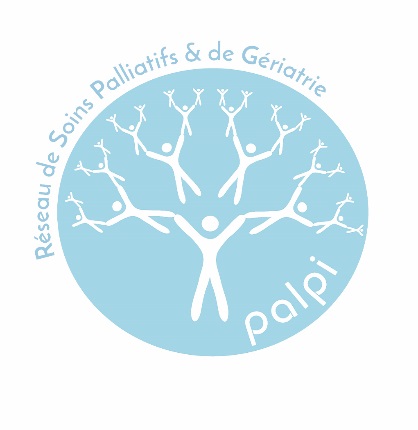 Entretien téléphonique du médecin du réseau avec le médecin traitant : La GPE n'est plus fonctionnelle, Mme a verbalisé la volonté de non acharnement, ne veut plus qu'on la soigne, en présence de la famille avec le MT, vidéo : sur la tablette, elle a écrit qu'elle souhaite mourir, l'époux est présent, souffrance morale importante. Volonté de dormir jusqu'au décès. Absence de douleur. Nous convenons d'introduire l‘Hypnovel dose anxiolytique ce weekend end, avec possibilité d'augmenter si insuffisant, visite du réseau organisée rapidement.
1ère Journée Régionale CSPHF  14/11/2019
Lille Grand Palais
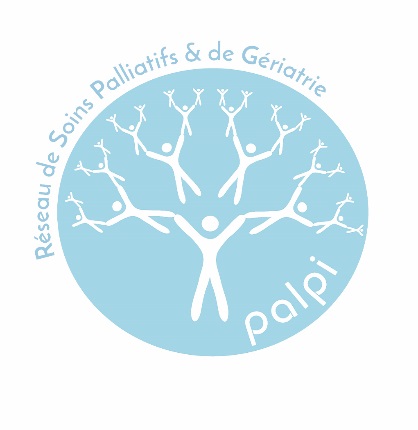 Mme arrive difficilement à fixer son attention, communique à partir de questions fermées. Elle se sent mieux depuis l'anxiolyse mais « ne veut plus vivre cette vie », veut dormir tout le temps, dès cet après-midi, et décéder chez elle. Elle confiera sa peur de mourir et plus particulièrement le fait d'en être consciente. Durant la sédation elle veut que son mari mette de la musique (ses chanteurs préférés), des fleurs et qu'on lui fasse la lecture. 
14 novembre, 12h : titration et mise en place de la sédation avec une PCA en sous-cutanée, pour  pouvoir faire des bolus si réveils inconfortables.
1ère Journée Régionale CSPHF  14/11/2019
Lille Grand Palais
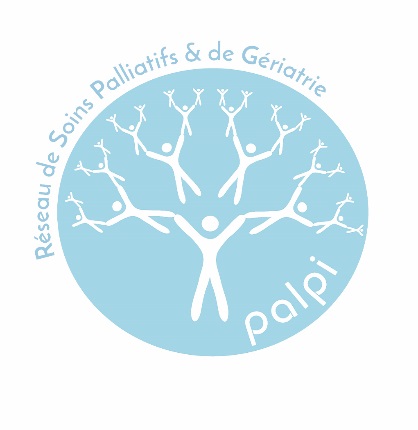 17 novembre : sédatée, confortable, non douloureuse,  encombrement maitrisé par de la scopolamine.
18 novembre : décès de la patiente chez elle, entourée des siens.
1ère Journée Régionale CSPHF  14/11/2019 
 Lille Grand Palais
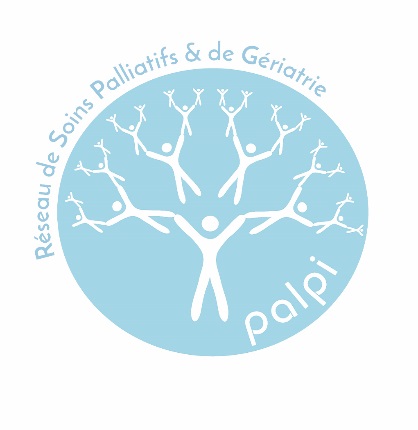 A SAVOIR
1ère Journée Régionale CSPHF  14/11/2019 
Lille Grand Palais
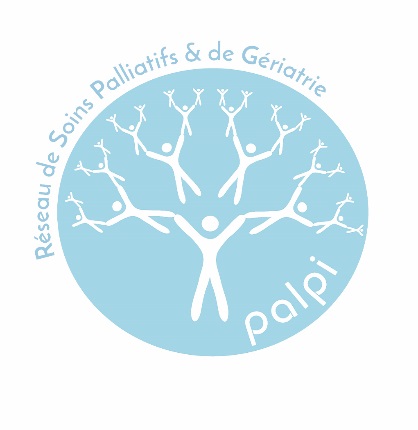 Administration de bolus de morphine par les aides soignantes : Autorisée ou non ?
Article R4311-4 du décret de compétence des infirmiers : Lorsque les actes accomplis et les soins dispensés relevant de son rôle propre sont dispensés dans un établissement ou un service à domicile à caractère sanitaire, social ou médico-social, l’infirmier ou l’infirmière peut, sous sa responsabilité, les assurer avec la collaboration d’aides-soignants, d’auxiliaires de puériculture.
 Annexe IV à l’arrêté du 25 janvier 2005 relatif aux modalités d’organisation de la validation des acquis de l’expérience pour l’obtention du diplôme professionnel d’aide-soignant : Aider à la prise de médicaments sous forme non injectable (faire prendre et vérifier la prise).
1ère Journée Régionale CSPHF  14/11/2019 
Lille Grand Palais
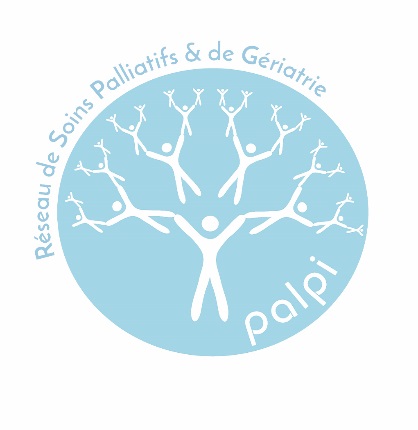 Application par l’infirmiere d’un protocole anticipé sans validation d’un médecin : oui ou non ?
► Article R4311-7 décret de compétences : L’infirmier ou l’infirmière est habilité à pratiquer, en application d’un protocole écrit, qualitatif et quantitatif, préalablement établi, daté et signé par un médecin, les injections et perfusions, dans les cathéters ainsi que dans les cathéters veineux centraux et ces montages de produits autres que produits analgésiques.
►Article R4311-14 décret de compétences infirmier : En l’absence d’un médecin, l’infirmier ou l’infirmière est habilité, après avoir reconnu une situation comme relevant de l’urgence ou de la détresse psychologique, à mettre en œuvre des protocoles de soins d’urgence, préalablement écrits, datés et signés par le médecin responsable.
1ère Journée Régionale CSPHF  14/11/2019 
Lille Grand Palais
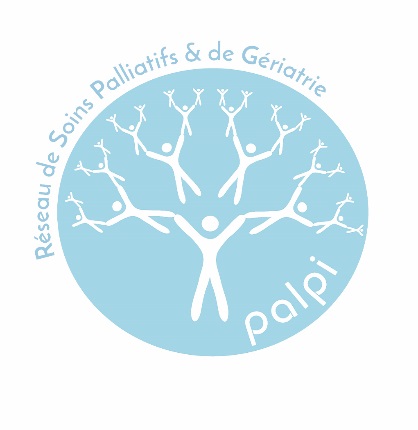 Hypnovel sublingual
HYPNOVEL SUB LINGUAL 2mg/ml flacon 5 ml : Si anxiété prescrire l’administration de 2 mg sous la langue.A renouveler une fois au bout de 5 minutes si insuffisant.Possibilité de renouveler toutes les deux heures.Disponible à la pharmacie de l’hôpital le plus du domicile du patient.
1ère Journée Régionale CSPHF  14/11/2019   Lille Grand Palais